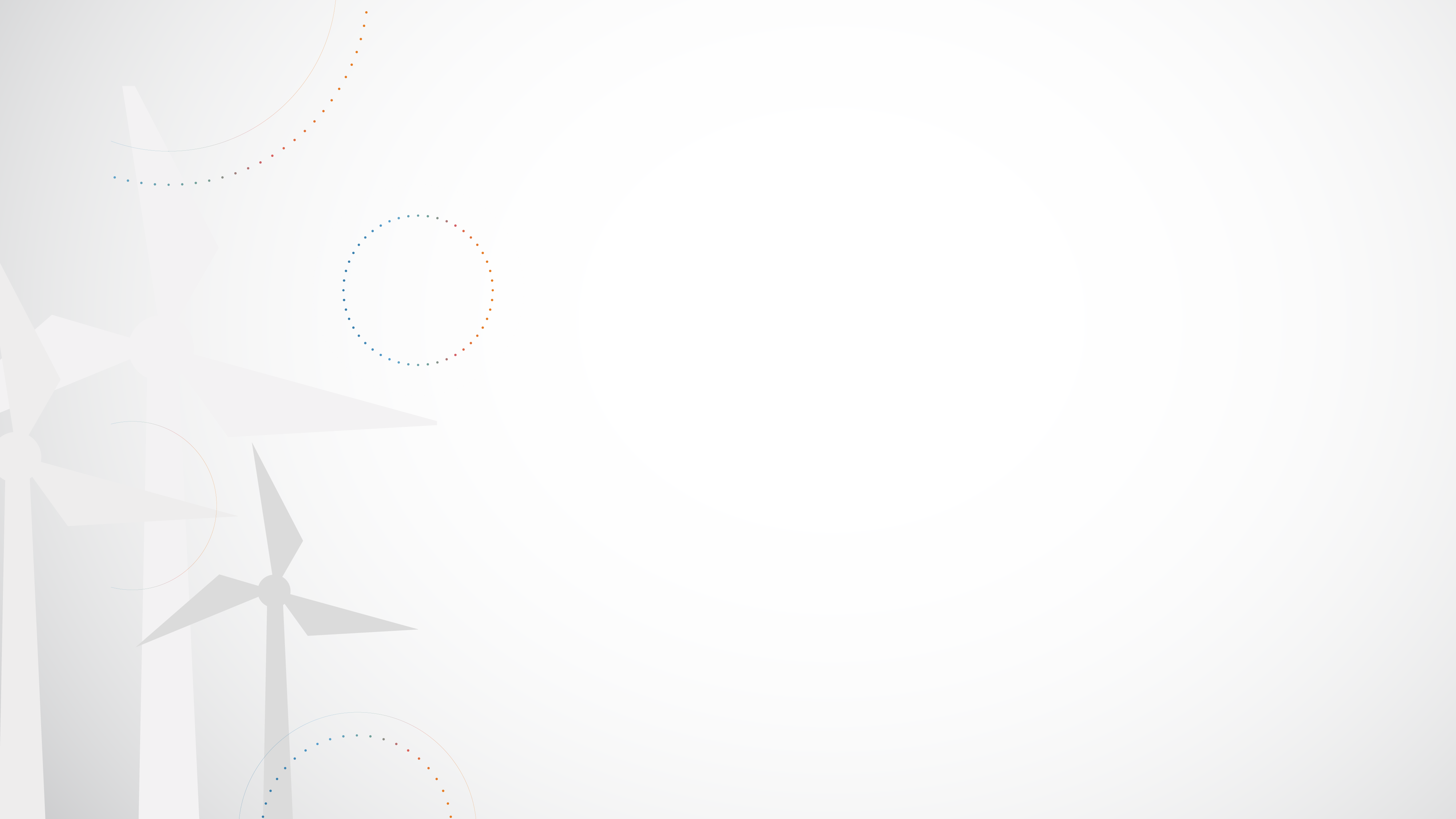 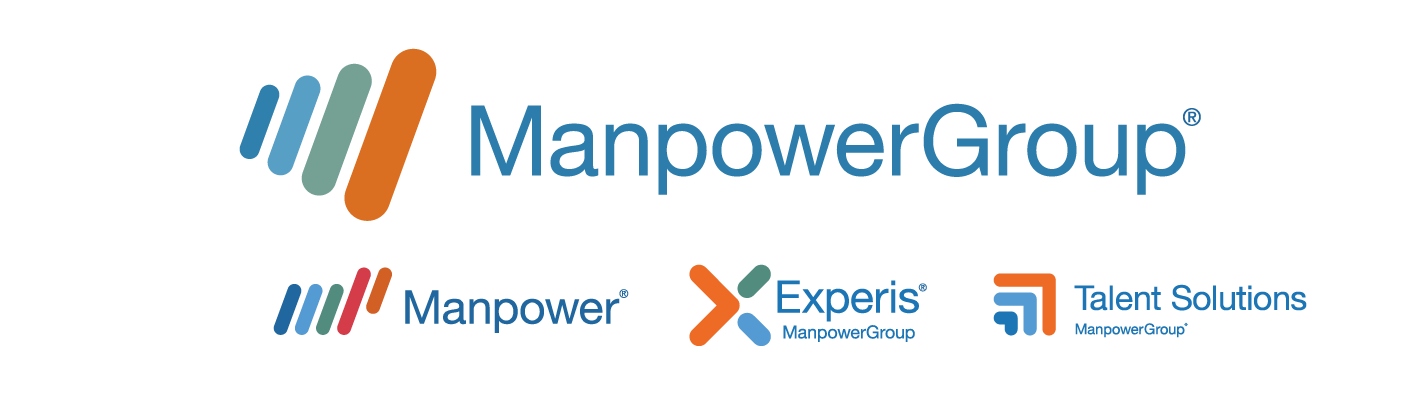 Inicia y Para